Projekty META o.s. zaměřené na komunitní tlumočení
Sociální tlumočení ve styku s cizinci
Projekt byl realizován v rámci veřejné zakázky MPSV ČR
Období realizace: 1. 6. 2011 - 30. 11. 2011
Místo realizace: Praha
26.11.2012
www.meta-os.cz
Sociální tlumočení ve styku s cizinci
Cílem projektu bylo vytvoření vzdělávacího modulu pro potenciální sociální tlumočníky z vietnamské, mongolské a ruské komunity, jejich proškolení a následné zabezpečení odborné stáže.
26.11.2012
www.meta-os.cz
3
Sociální tlumočení ve styku s cizinci
Cílovou skupinou projektu byli dobře jazykově vybavení cizinci, kteří zároveň uvítali možnost lepšího profesního uplatnění. 
Projekt měl přispět k vyřešení problému nedostatku tlumočníků zaměřených na sociální problematiku.
26.11.2012
www.meta-os.cz
4
Sociální tlumočení ve styku s cizinci
Součástí projektu bylo rovněž zabezpečení placené stáže pro úspěšné absolventy vzdělávacího modulu. 

Účast na vzdělávacím modulu byla bezplatná
5
26.11.2012
Cizinci jako komunitní tlumočníci
Projekt je financován z prostředků Evropského sociálního fondu prostřednictvím Operačního programu Lidské zdroje a zaměstnanost a státního rozpočtu ČR
Doba realizace: 1. červenec 2012 – 31. prosinec 2013
Místo realizace: Hl. město Praha, Královéhradecký a Karlovarský kraj.
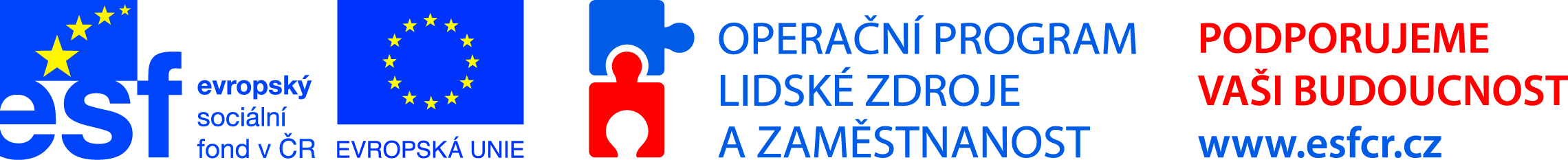 26.11.2012
www.meta-os.cz
6
Cizinci jako komunitní tlumočníci
Projekt je zaměřen na podporu pracovního uplatnění cizinců ze třetích zemí (tzn. mimo EU) s trvalým pobytem z Prahy, Karlovarského, Královéhradeckého kraje. V rámci projektu, který bude trvat 18 měsíců (1.7.2012 – 31.12.2013), bude podpořeno celkem 100 klientů a budou vytvořena pracovní místa sociálních tlumočníků v rámci migračních NNO a jiných organizací.
7
26.11.2012
www.meta-os.cz
Cizinci jako komunitní tlumočníci
Celá cílová skupina získá v průběhu projektu podporu v podobě aktivity Job klub (pracovní poradenství). Skupině 30 osob bude nabídnut rekvalifikační kurz Komunitní tlumočníci ve styku s cizinci a menšinami (UTRL FF UK) a následné dovzdělání v oblastech běžného života v ČR. Kritériem pro zapojení do kurzu byla především znalost češtiny adekvátní pro výkon tlumočníka.
8
26.11.2012
www.meta-os.cz
Cizinci jako komunitní tlumočníci
Po dobu 6 měsíců budou v partnerských organizacích (od února 2013) vytvořena pracovní místa komunitních tlumočníků. META garantuje vytvoření (v přepočtu) 10 míst, počet a výše úvazků v jednotlivých organizacích bude reagovat na aktuální potřebu samotných organizací a klientů.
9
26.11.2012
www.meta-os.cz
Petra Kozílková
	kozilkova@meta-os.cz